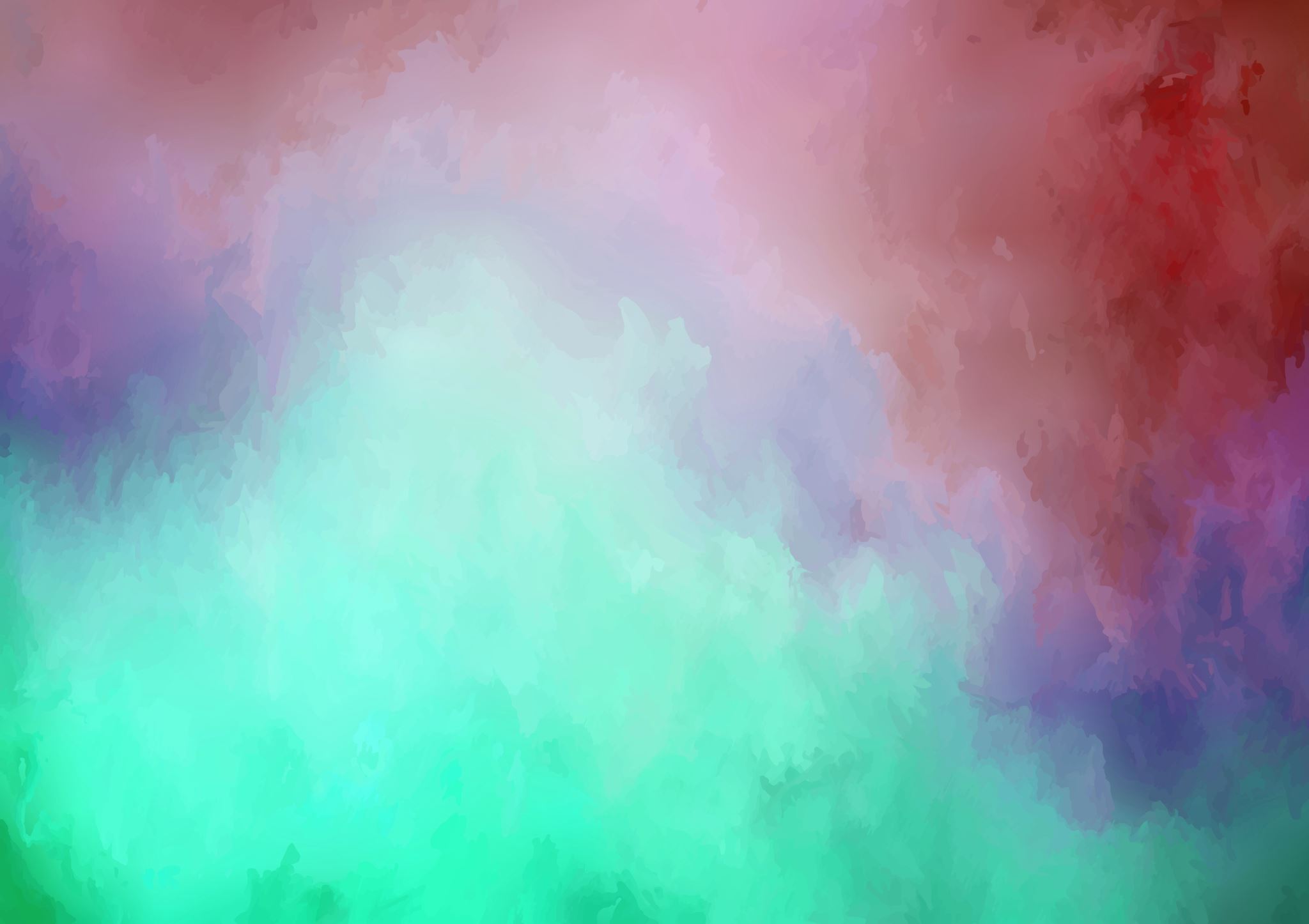 Prosociální chování
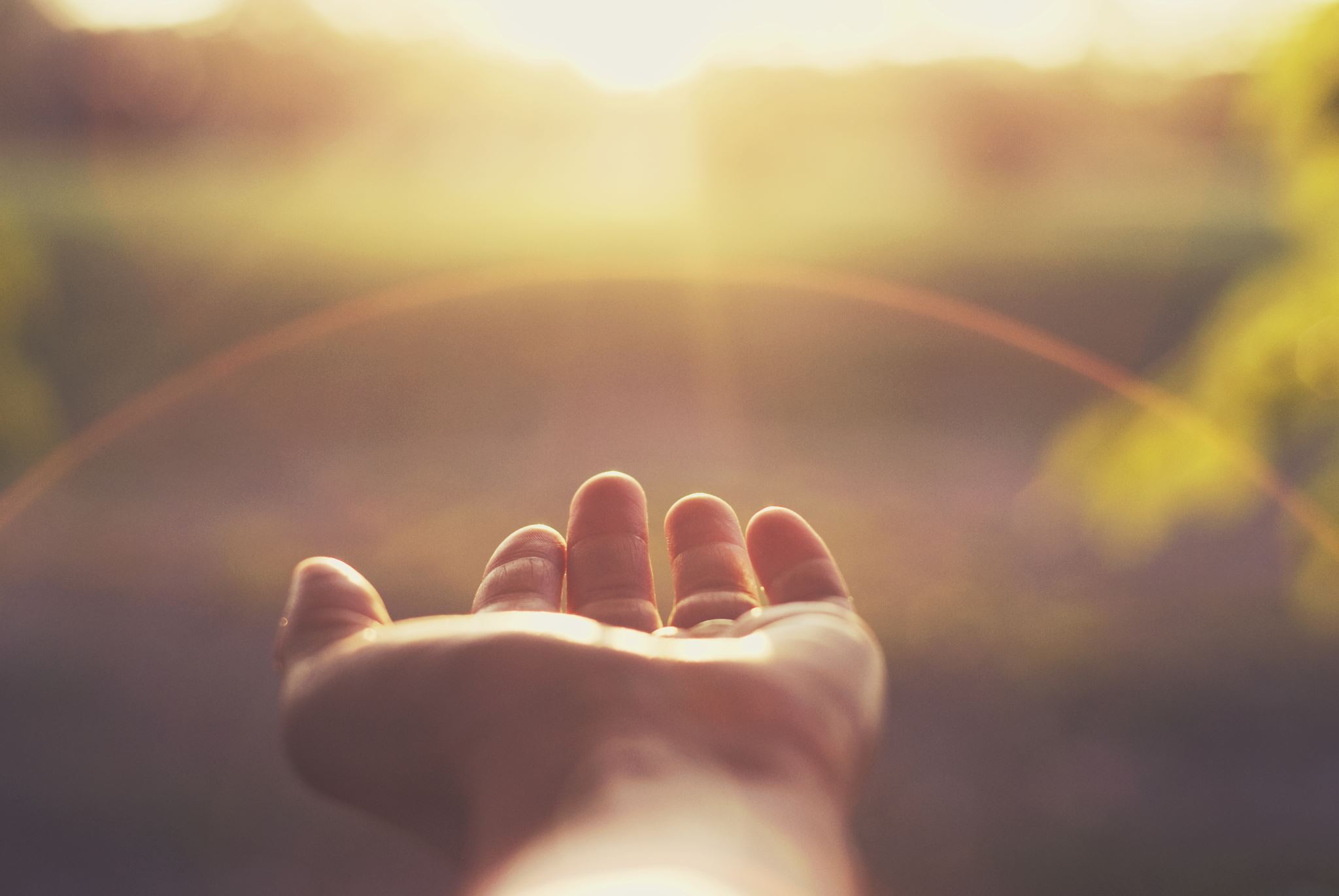 Co to je?
Skutky a činy vykonané ve prospěch druhých bez zřejmého vlastního prospěchu a někdy i s určitou mírou rizika a sebeobětování

Mnoho autorů předpokládá, že altruismus je chování přinášející odměnu, a to především ve smyslu uspokojení, dobrého pocitu z   vykonaného skutku
Proč pomáháme?
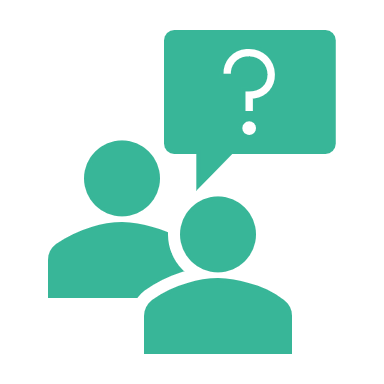 Teorie sociální výměny   
           
Teorie sociálních norem

Teorie empatie
Teorie sociální výměny
Lidé si vyměňují informace, služby, sympatie, ale také pomoc na základě zvážení vynaloženého úsilí a předpokládaného zisku (odměny)

          1. Náklady spojené s pomocí - energie, překážky, čas, znalosti, potenciální  poškození organismu   
        2. Náklady při neposkytnutí pomoci – sebeobviňování, kritika od jiných lidí
        3. Odměna spojená s pomocí – sebeocenění, ocenění od jiných lidí
        4. Odměna při neposkytnutí pomoci – prospěch z právě vykonávané činnosti

Jestliže se náklady jeví vyšší než prospěch (odměna), pak je taková situace považována za nevýhodnou a zůstane bez odpovědi
(Kerber, 1984)
Teorie sociálních norem
Hnací silou prosociálního chování je naplnění sociálních norem:

 Reciprocita  – „máme pomoci těm, kteří pomohli nám“ - jedinec pomáhá s cílem, že jeho pomoc bude opětována (lidé splatí dobro dobrem a nepomohou těm, kteří je nějakým způsobem poškodili) 

 Sociální odpovědnost – předepisuje, že by  lidé měli pomoci člověku, který jejich pomoc potřebuje (bez očekávání opětování pomoci)
Teorie empatie
Lidé s vysokou schopností empatie jsou altruističtější (Fultz, 1986)

Empatický jedinec:
 snáze rozpozná situaci vyžadující pomoc
 prožívá velmi podobné emocionální stavy (včetně fyziologické aktivace) jako pozorovaná osoba
 svou pomocí druhé osobě redukuje vlastní  emocionální napětí
Teorie empatie
Prožívání tíživé situace někoho jiného vyvolává dvojí reakci:

 egoistickou - zaměřenou na odstranění především vlastního nepříjemného stavu 
 pokud je to možné - únik ze situace
 nemožnost úniku – poskytnutí pomoci

 altruistickou – zaměřenou především na pomoc druhému
 pomoc poskytnuta i v situaci, kdy je možný únik
Batson (1991,1995,1998)
Jaké faktory ovlivňují prosociální chování?
1. Situační faktory
Počet přítomných osob
ochota pomoci v naléhavé situaci je vyšší, je-li jedinec na místě sám, než jsou-li přítomni další lidé (Latané a Nida, 1981)

 Efekt přihlížejících - se vzrůstajícím počtem přítomných se snižuje pravděpodobnost poskytnutí pomoci jedincem
 Rozložení odpovědnosti – přítomnost dalších osob rozptýlí odpovědnost na celou skupinu a snižuje tak osobní odpovědnost každého přítomného
1. Situační faktory
Nejednoznačnost situace – nejsme-li schopni situaci posoudit, nereagujeme na ni

 Pluralistická ignorance – v případě přítomnosti více jedinců v naléhavých situacích každý mylně předpokládá, že si druzí situaci vysvětlují jako méně závažnou

 Kompetence zasahujícího – schopnost poskytnout adekvátní pomoc  
 Obavy ze selhání – úzkost působí jako inhibitor
 Nebezpečnost situace
2. Vliv osobnostních proměnných
Vlastnosti osobnosti
Emocionální stavy

 Dobrá nálada – tendenci chovat se prosociálně mají dobře naladění a šťastní lidé (Salovey, Mayer, Rosenhan, 1991)
 příjemné zážitky navozují generalizovanou náladu laskavosti, shovívavosti, velkorysosti

 Pocity viny –  lidé konají dobré skutky, aby odčinili svou vinu a obnovili obraz sebe samých
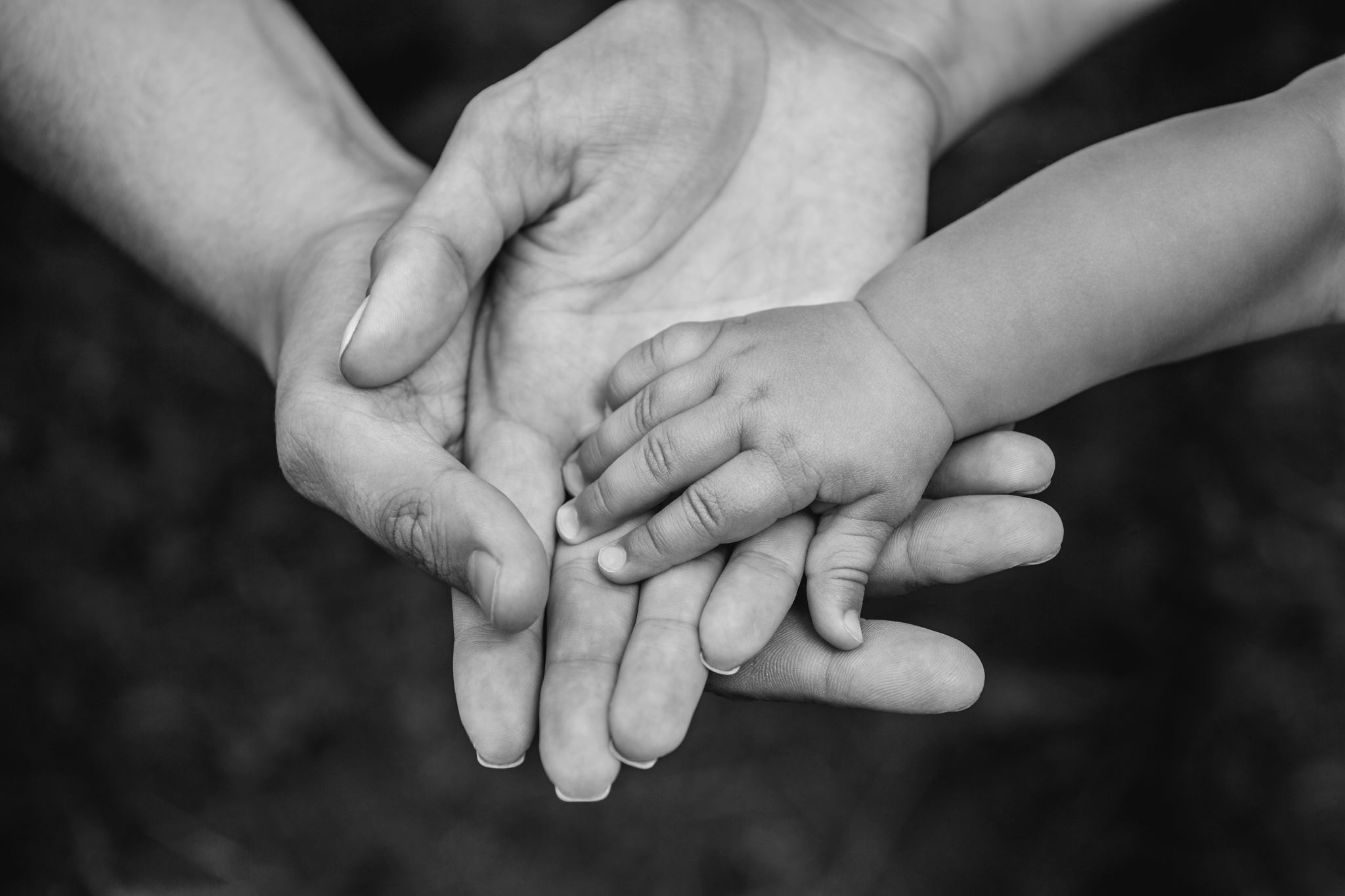 Komu pomáháme?
Komu pomáháme?
Posouzení příčiny nesnází – jestliže je příčina spatřována ve vlastní nezodpovědnosti (opilost), je ochota pomoci menší, než když se příčina nachází mimo kontrolu a řízení vlastního jednání (živelné pohromy)

Předchozí závazek
Vztah známosti – ochotněji pomáháme přátelům
Snaha zachovat se prosociálně bude vyšší vůči tomu, na jehož mínění nám záleží (Kraut) nebo vůči tomu, komu jsme se provinili (Weiner)
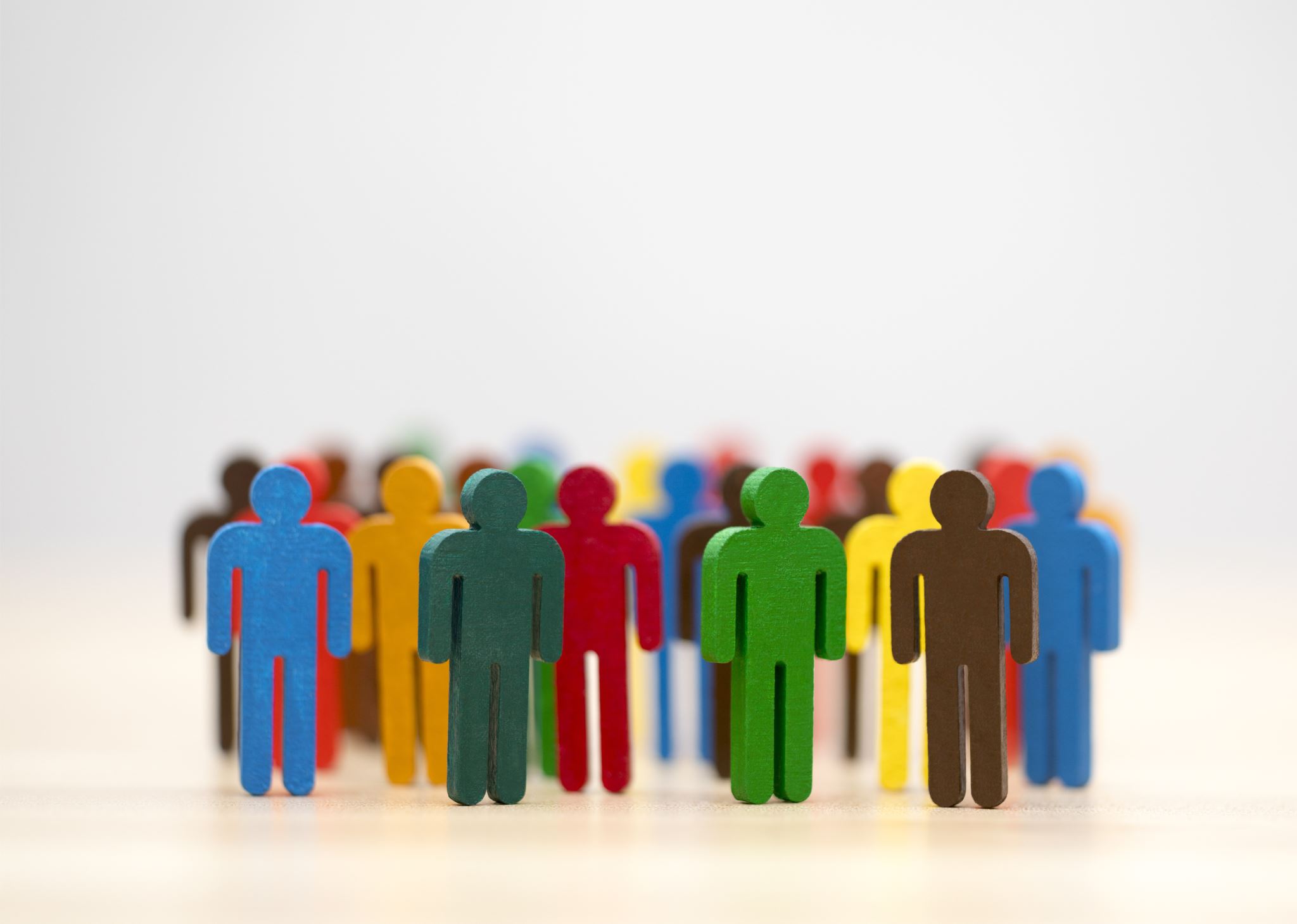 Jaké jsou charakteristiky prosociální osobnosti?
Prosociální osobnost
Sociální odpovědnost
Vnitřní místo kontroly
Empatie
Představa spravedlivého světa (Lerner, 1980) zobecněné očekávání, že člověk má, co si zaslouží. Nezasloužené utrpení druhých tento předpoklad ohrožuje a aktivuje snahy o nápravu